1
Software Design
Lecture : 20
2
Relationships between Classes
Association –Discussed
Aggregation Discussed.
Composition – Discussed.
Generalization– Discussed in previous lecture, solution to be discussed Today
Reflexive Association
3
Sample Class Diagram
4
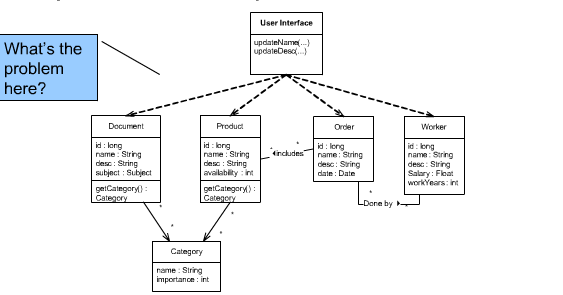 5
Improvement in the class Diagram
6
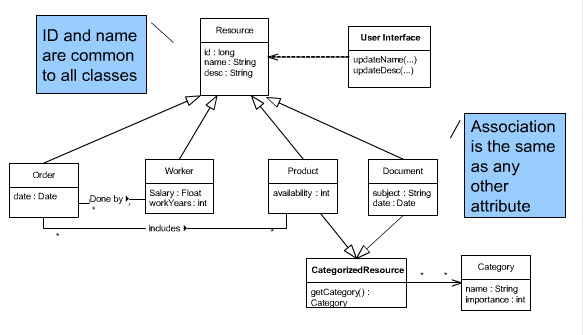 7
Reflexive Association Relationships
Objects within the same class have a relationship with each other.

A class is having association with itself – Recursive Relationship
Course
0..*
is pre-requisite for
0..*
has pre-requisite of
8
Reflexive Associative Relationship
It shows a relationship between super / sub class.

Super Class and Sub classes are related by drawing Arrow from sub towards super class.
9
A Directory may contain subdirectories
10
Abstract Class
An Operation or Class is abstract if it has no implementation

Abstract Class cannot have any direct instances.

It can only exist in the context of inheritance hierarichy

Abstract classes are represented by writing class name in Italics as shown in next slide.
11
12
Problem Statement
In an inventory management system of a video shop there are items of multiple types i-e saleable and rentable which are available for the customer; games, VCR, concession items, videos . Inventory is related to salelrentalineitem and purchaseOrderLineitems. There can be two types of transactions mainly for sale and rentalitems. Both type of transactions are performed by members of the shop. Transactions are managed by employees, employees belong to a particular store location. To fill the inventory supplier supplies the items against purchase order issued by the shop.
Video Store – UML Class Diagram
13
1
1
Inventory
RentalItem
SaleItem
Video
ConcessionItem
Game
VCR
0..*
0..*
StoreLocation
Transaction
Employee
1
1
SaleTransaction
RentalTransaction
Suplier
0..*
1
1
0..*
1
1
0..1
0..*
Member
PurchaseOrder
1
1..*
1..*
1..*
SaleRentalLineItem
0..*
0..*
PurchaseOrderLineItem
14
Wrap-up Discussion on Class Diagram
15
16
Task To Do:
Task : Write Scenario which generate diagram given in next slide
17
Class Diagram Given